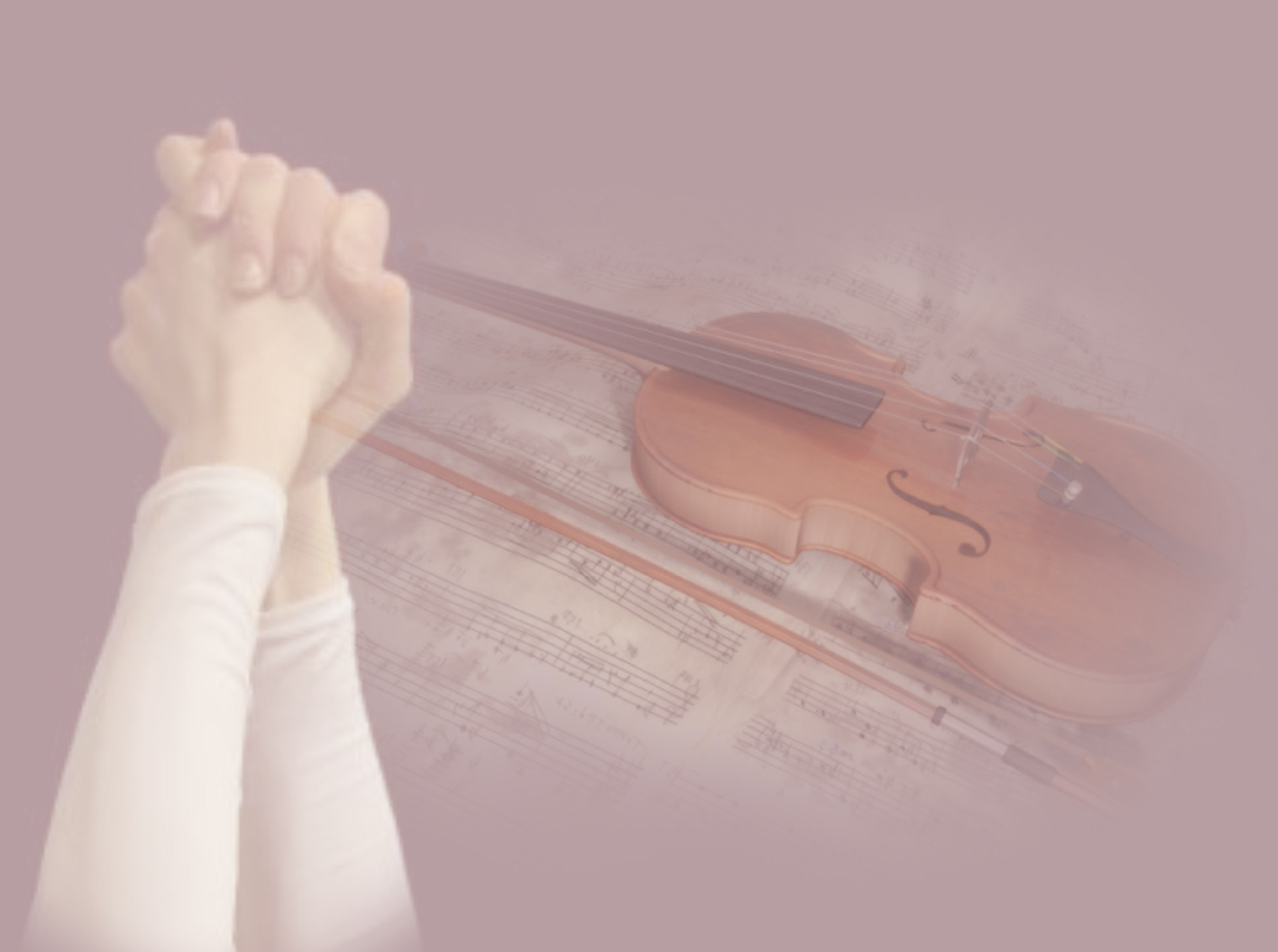 ¡Santo! ¡Santo! ¡Santo! Señor Omnipotente,
Siempre el labio mío loores te dará;
¡Santo! ¡Santo! ¡Santo! te adoro reverente, 
Dios en tres Personas, bendita Trinidad.
www.iglesiaciudadmeridiana.org
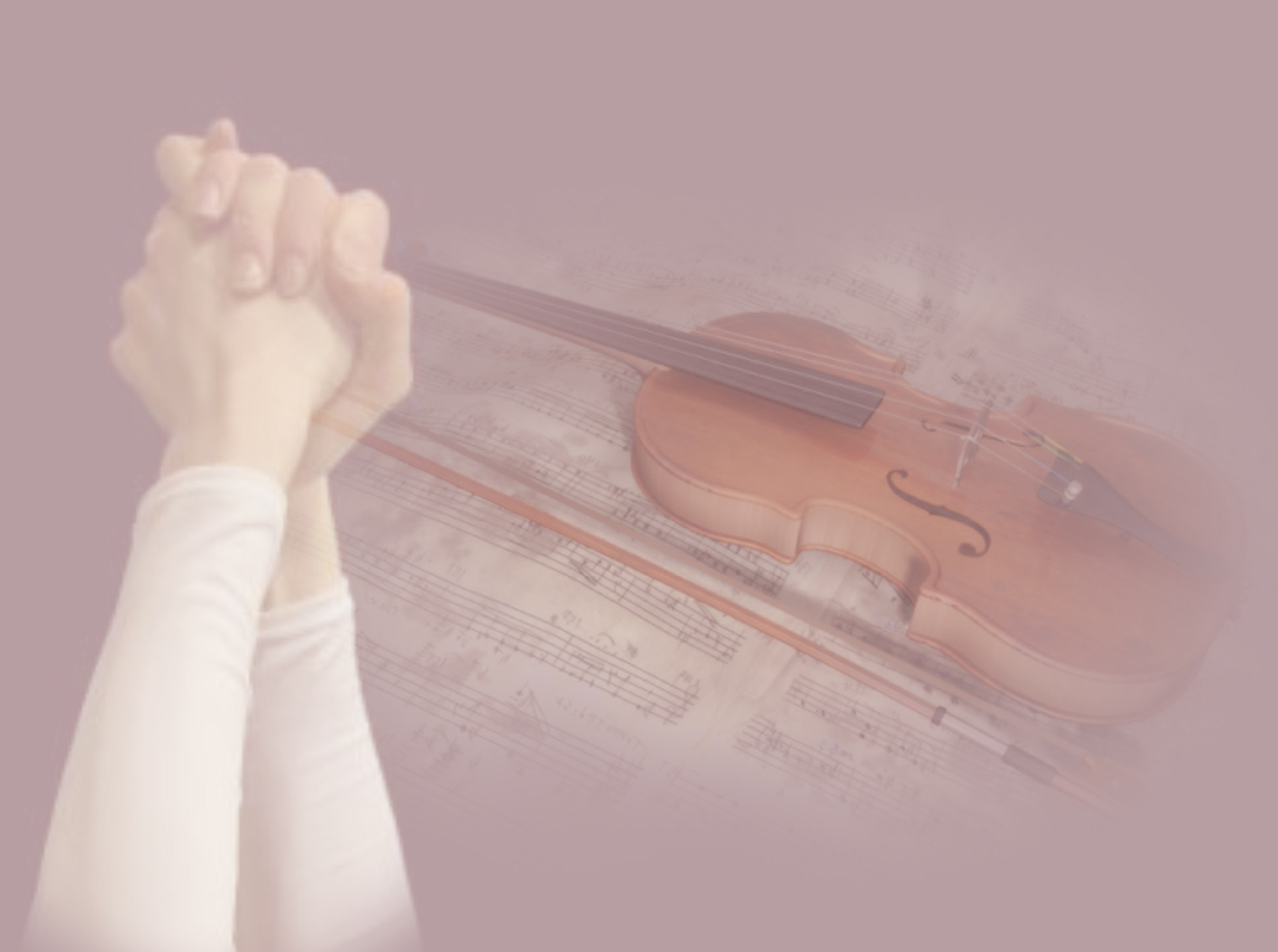 ¡Santo! ¡Santo! ¡Santo! Cuán numeroso coro,
De tus escogidos te adoran sin cesar, 
De gratitud llenos, y sus coronas de oro, 
Alredor inclinan del cristalino mar.
www.iglesiaciudadmeridiana.org
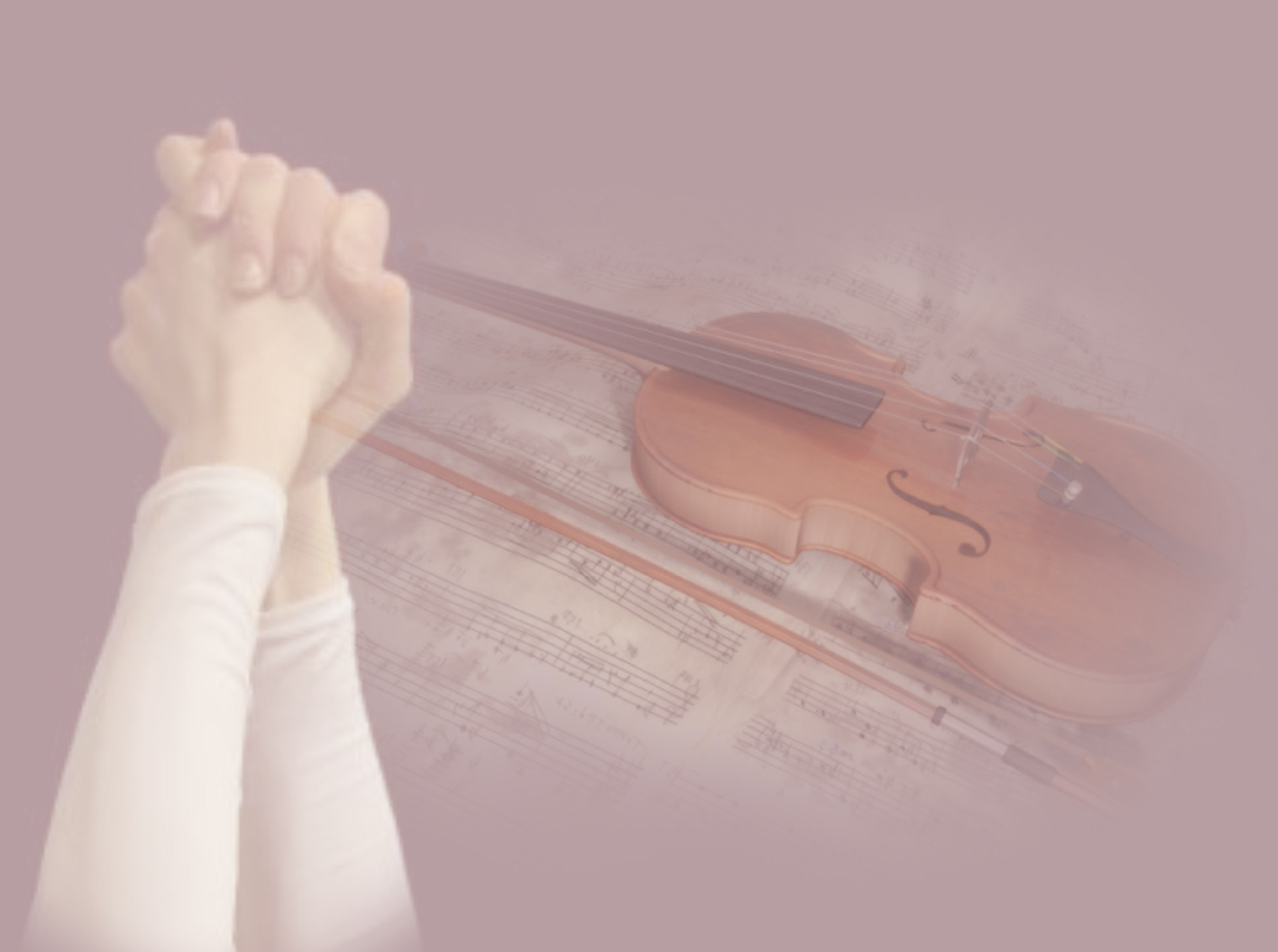 ¡Santo! ¡Santo! ¡Santo! la inmensa muchedumbre,
De espíritus puros que hacen tu voluntad, 
Ante ti se postra bañados en tu lumbre, 
Ante ti que has sido, que eres y serás.
www.iglesiaciudadmeridiana.org
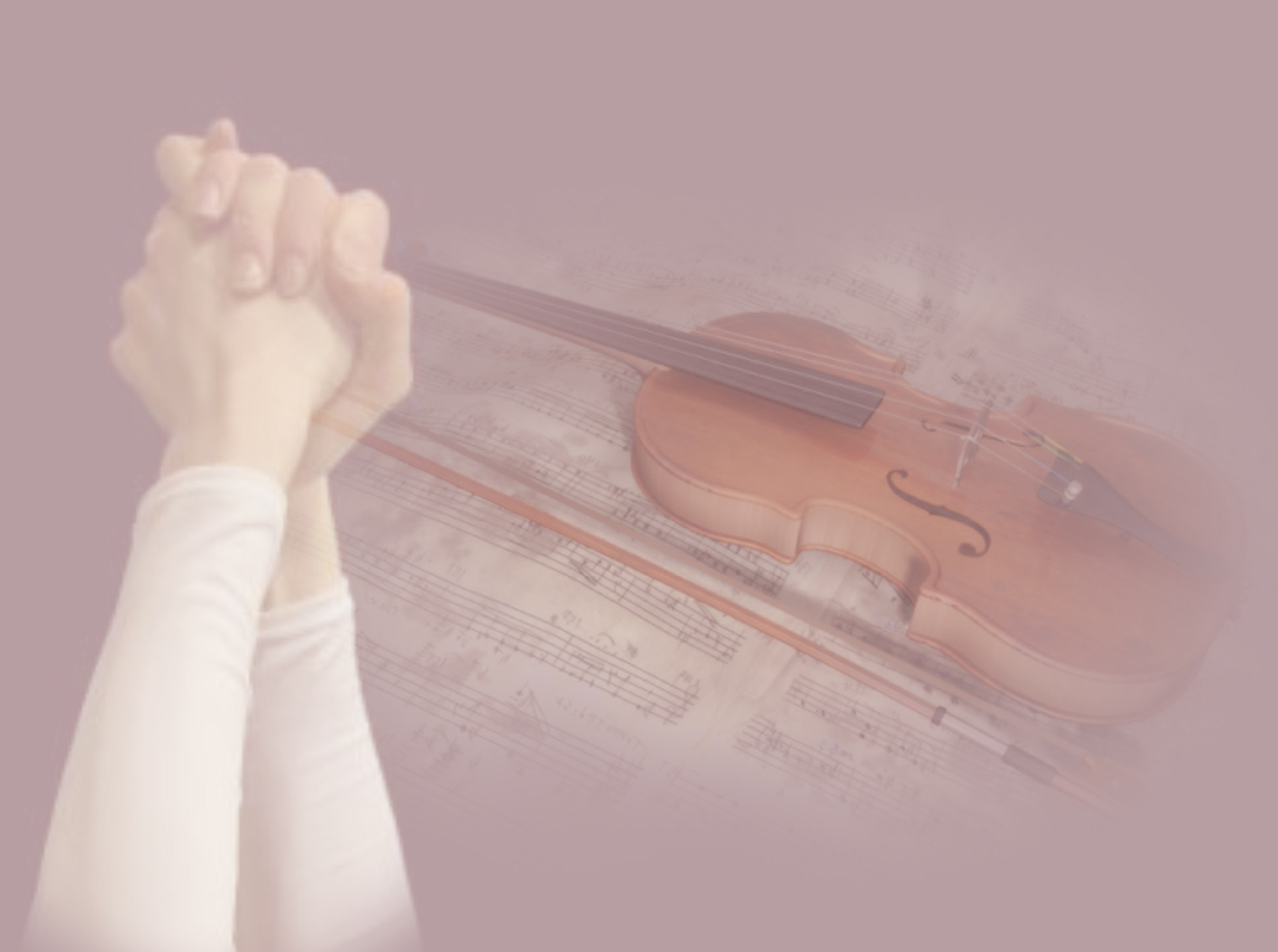 ¡Santo! ¡Santo! ¡Santo! Por más que estés velado,
Con sombras y el hombre no te pueda mirar,
Santo Tú eres solo; y nada hay a tu lado
En poder perfecto, pureza y caridad.
www.iglesiaciudadmeridiana.org
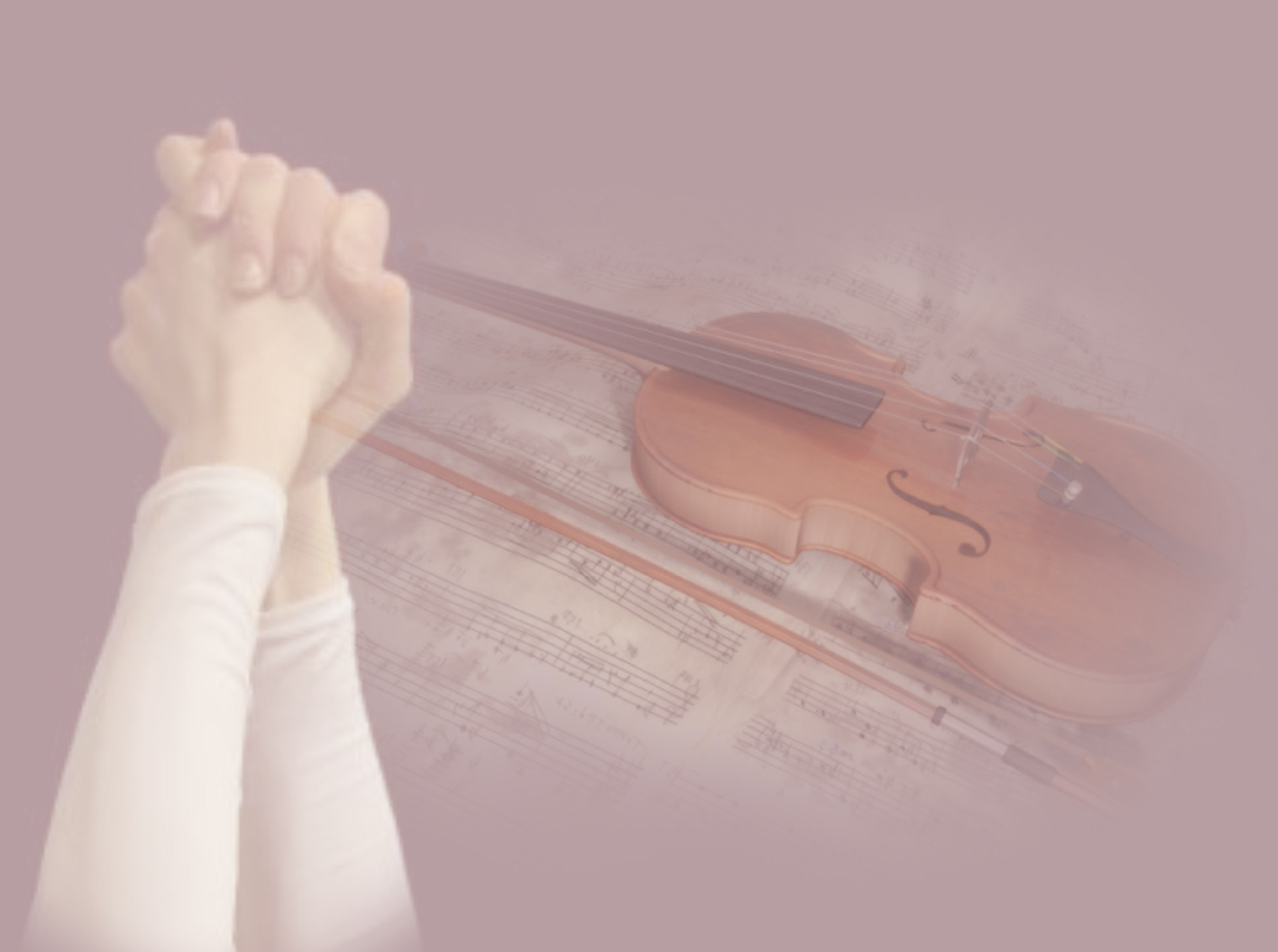 ¡Santo! ¡Santo! ¡Santo! La gloria de tu nombre
Publican tus obras en cielo, tierra y mar.
¡Santo, Santo, Santo! Te adoro todo hombre,
Dios en tres Personas, bendita Trinidad.
www.iglesiaciudadmeridiana.org